DATA MININGLink Analysis Ranking
PageRank -- Random walks
HITS
Absorbing Random Walks and Label Propagation
Network Science
A number of complex systems can be modeled as networks (graphs).
The Web
(Online) Social Networks
Biological systems
Communication networks (internet, email)
The Economy
We cannot truly understand such complex systems unless we understand the underlying network.
Everything is connected, studying individual entities gives only a partial view of a system
Data mining for networks is a very popular area
Applications to the Web is one of the success stories for network data mining.
How to organize the web
First try: Manually curated Web Directories
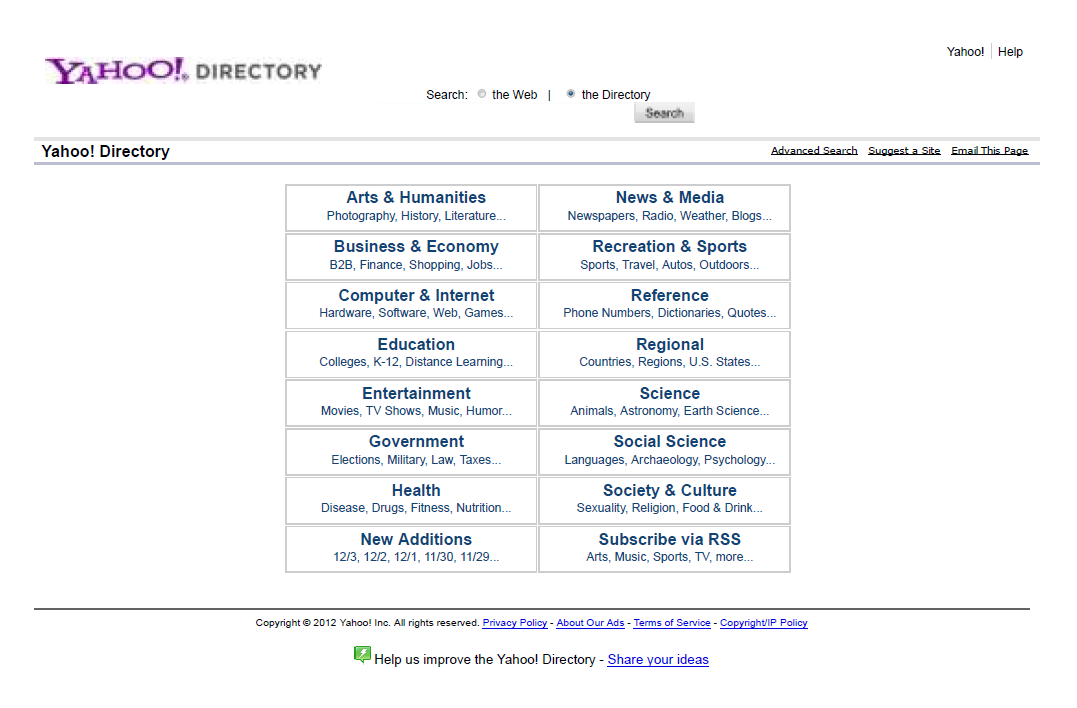 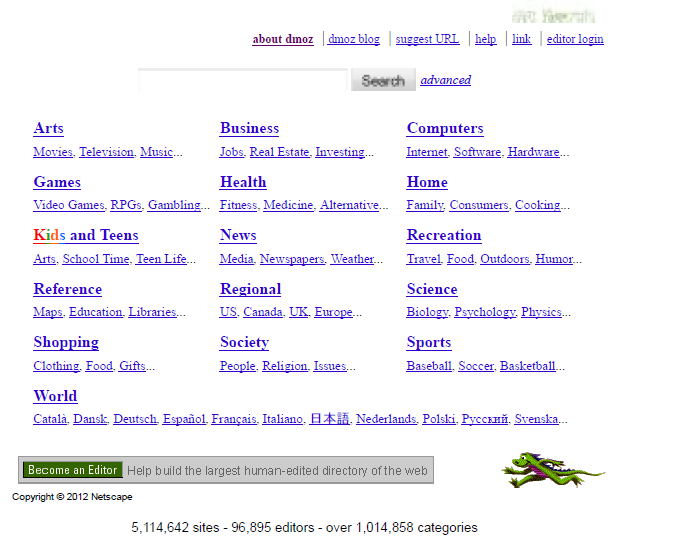 How to organize the web
Second try: Web Search
Information Retrieval investigates:
Find relevant docs in a small and trusted set e.g., Newspaper articles, Patents, etc. (“needle-in-a-haystack”)
Limitation of keywords (synonyms, polysemy, etc)
But: Web is huge, full of untrusted documents, random things, web spam, etc. 

  Everyone can create a web page of high production value
  Rich diversity of people issuing queries
  Dynamic and constantly-changing nature of web content
How to organize the web
Third try (the Google era): using the web graph
Sift from relevance to authoritativeness
It is not only important that a page is relevant, but that it is also important on the web
For example, what kind of results would we like to get for the query “greek newspapers”?
Link Analysis Ranking
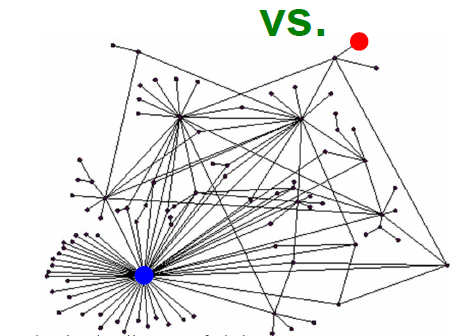 Use the graph structure in order to determine the relative importance of the nodes
Applications: Ranking on graphs (Web, Twitter, FB, etc)
Intuition: An edge from node p to node q denotes endorsement
Node p endorses/recommends/confirms the authority/centrality/importance of node q
Use the graph of recommendations to assign an authority value to every node
What is the simplest way to measure importance of a page on the web?
Rank by Popularity
Rank pages according to the number of incoming edges (in-degree, degree centrality)
Red Page
Yellow Page
Blue Page
Purple Page
Green Page
Popularity
It is not important only how many link to you, but how important are the people that link to you.
Good authorities are pointed by good authorities
Recursive definition of importance
PageRank
PageRank
The PageRank algorithm
Think of the nodes in the graph as containers of capacity of 1 liter.
We distribute a liter of liquid equally to all containers
The PageRank algorithm
The edges act like pipes that transfer liquid between nodes.
The PageRank algorithm
The edges act like pipes that transfer liquid between nodes.
The contents of each node are distributed to its neighbors.
The PageRank algorithm
The edges act like pipes that transfer liquid between nodes.
The contents of each node are distributed to its neighbors.
The PageRank algorithm
The edges act like pipes that transfer liquid between nodes.
The contents of each node are distributed to its neighbors.
The PageRank algorithm
The system will reach an equilibrium state where the amount of liquid in each node remains constant.
The PageRank algorithm
The amount of liquid in each node determines the importance of the node.

Large quantity means large incoming flow from nodes with large quantity of liquid.
PageRank
Recursive definition
Example
w1 = 1/3 w4 + 1/2 w5
w2 = 1/2 w1 + w3 + 1/3 w4
w3 = 1/2 w1 + 1/3 w4
w4 = 1/2 w5
w5 = w2
Computing PageRank weights
A simple way to compute the weights is by iteratively updating the weights using the equations
PageRank Algorithm






This process converges
Example
w1 = 1/3 w4 + 1/2 w5
w2 = 1/2 w1 + w3 + 1/3 w4
w3 = 1/2 w1 + 1/3 w4
w4 = 1/2 w5
w5 = w2
Think of the weight as a fluid: there is constant amount of it in the graph, but it moves around until it stabilizes
Example
w1 = 1/3 w4 + 1/2 w5
w2 = 1/2 w1 + w3 + 1/3 w4
w3 = 1/2 w1 + 1/3 w4
w4 = 1/2 w5
w5 = w2
Think of the weight as a fluid: there is constant amount of it in the graph, but it moves around until it stabilizes
Random Walks on Graphs
Example
Step 0
Example
Step 0
Example
Step 1
Example
Step 1
Example
Step 2
Example
Step 2
Example
Step 3
Example
Step 3
Example
Step 4…
Random walk
The equations are the same as those for the PageRank computation
Markov chains
Random walks
An example
An example
Stationary distribution
Computing the stationary distribution
The stationary distribution
The PageRank random walk
Vanilla random walk
make the adjacency matrix stochastic and run a random walk
The PageRank random walk
What about sink nodes?
what happens when the random walk moves to a node without any outgoing inks?
The PageRank random walk
Replace these row vectors with a vector v
typically, the uniform vector
Outer product
The PageRank random walk
What about loops?
Spider traps
The PageRank random walk
Random walk with restarts
PageRank algorithm [BP98]
Red Page
Purple Page 
Yellow Page
Blue Page
Green Page
Stationary distribution with random jump
Random walks with restarts
Personalized Pagerank Example
4
2
1
6
5
3
Global Pagerank vector (jump vector [1/5,1/5,1/5,1/5,1/5])
[0.13, 0.18, 0.24, 0.18, 0.13, 0.13]
Personalized Pagerank Example
4
2
1
6
5
3
Global Pagerank vector (jump vector [1/5,1/5,1/5,1/5,1/5]) :
[0.13, 0.18, 0.24, 0.18, 0.13, 0.13]
Personalized Pagerank for node 1 (jump vector [1,0,0,0,0]):
[0.26, 0.20, 0.24, 0.14, 0.08, 0.07]
Personalized Pagerank Example
4
2
1
6
5
3
Global Pagerank vector (jump vector [1/5,1/5,1/5,1/5,1/5]) :
[0.13, 0.18, 0.24, 0.18, 0.13, 0.13]
Personalized Pagerank from node 1 (jump vector [1,0,0,0,0]):
[0.26, 0.20, 0.24, 0.14, 0.08, 0.07]
Personalized Pagerank for node 6 (jump vector [0,0,0,0,1]):
[0.07, 0.13, 0.19, 0.19, 0.15, 0.27]
Personalized Pagerank Example
4
2
1
6
5
3
Global Pagerank vector (jump vector [1/5,1/5,1/5,1/5,1/5]) :
[0.14, 0.17, 0.21, 0.18, 0.15, 0.15]
Personalized Pagerank from node 1 (jump vector [1,0,0,0,0]):
[0.55, 0.17, 0.18, 0.05, 0.03, 0.02]
Personalized Pagerank for node 6 (jump vector [0,0,0,0,1]):
[0.02, 0.04, 0.07, 0.16, 0.15, 0.56]
Random walks on undirected graphs
For undirected graphs, the stationary distribution is proportional to the degrees of the nodes
Thus in this case a random walk is the same as degree popularity

This is no longer true if we do random jumps
Now the short paths play a greater role, and the previous distribution does not hold.
Pagerank implementation
A (Matlab-friendly) PageRank algorithm
Performing vanilla power method is now too expensive – the matrix is not sparse
Efficient computation of y = (P’’)T x
q0 = u
t = 1
repeat
	
	
     t = t +1	
until δ < ε
P = normalized adjacency matrix
P’ = P + duT, where di is 1 if i is sink and 0 o.w.
P’’ = (1-α)P’ + α1uT,  where 1 is the vector of all 1s
Pagerank history
Huge advantage for Google in the early days
It gave a way to get an idea for the value of a page, which was useful in many different ways
Put an order to the web.
After a while it became clear that the anchor text was probably more important for ranking
Also, link spam became a new (dark) art
Flood of research
Numerical analysis got rejuvenated
Huge number of variations
Efficiency became a great issue.
Huge number of applications in different fields 
Random walk is often referred to as PageRank.
THE HITS ALGORITHM
The HITS algorithm
Another algorithm proposed around the same time as Pagerank for using the hyperlinks to rank pages
Kleinberg: then an intern at IBM Almaden 
IBM never made anything out of it
Query dependent input
Root set obtained from a text-only search engine
Root Set
Query dependent input
Root Set
OUT
IN
Query dependent input
Root Set
OUT
IN
Query dependent input
Base Set
Root Set
OUT
IN
Hubs and Authorities [K98]
Authority is not necessarily transferred directly between authorities
Pages have double identity
hub identity
authority identity
Good hubs point to good authorities
Good authorities are pointed by good hubs
authorities
hubs
Hubs and Authorities
Two kind of weights:
Hub weight
Authority weight

The hub weight is the sum of the authority weights of the authorities pointed to by the hub

The authority weight is the sum of the hub weights that point to this authority.
HITS Algorithm
Initialize all weights to 1.
Repeat until convergence
O operation : hubs collect the weight of the authorities


I operation: authorities collect the weight of the hubs


Normalize weights under some norm
The order of updates does not matter after many iterations.
 We can also use the previous hub vector for the authority update
Example
Initialize
1
1
1
1
1
1
1
1
1
1
authorities
hubs
Example
Step 1: O operation
1
1
2
1
3
1
2
1
1
1
authorities
hubs
Example
Step 1: I operation
1
6
2
5
3
5
2
2
1
1
authorities
hubs
Example
Step 1: Normalization (Max norm)
1/3
1
2/3
5/6
1
5/6
2/3
2/6
1/3
1/6
authorities
hubs
Example
Step 2: O step
1
1
11/6
5/6
16/6
5/6
7/6
2/6
1/6
1/6
authorities
hubs
Example
Step 2: I step
1
33/6
11/6
27/6
16/6
23/6
7/6
7/6
1/6
1/6
authorities
hubs
Example
Step 2: Normalization
6/16
1
27/33
11/16
1
23/33
7/16
7/33
1/16
1/33
authorities
hubs
Example
Convergence
0.4
1
0.75
0.8
1
0.6
0.3
0.14
0
0
authorities
hubs
HITS and eigenvectors
[n×r]
[r×r]
[r×n]
Singular Value Decomposition
r : rank of matrix A

σ1≥ σ2≥ … ≥σr : singular values (square roots of eig-vals AAT, ATA)
                     
                   : left singular vectors (eig-vectors of AAT)
                    
                    : right singular vectors (eig-vectors of ATA)
Why does the Power Method work?
OTHER ALGORITHMS
The SALSA algorithm
Perform a random walk on the bipartite graph of hubs and authorities alternating between the two

What does this random walk converges to?
authorities
hubs
The SALSA algorithm
Start from an authority chosen uniformly at random
e.g. the red authority
authorities
hubs
The SALSA algorithm
Start from an authority chosen uniformly at random
e.g. the red authority
Choose one of the in-coming links uniformly at random and move to a hub
e.g. move to the yellow authority with probability 1/3
authorities
hubs
The SALSA algorithm
Start from an authority chosen uniformly at random
e.g. the red authority
Choose one of the in-coming links uniformly at random and move to a hub
e.g. move to the yellow authority with probability 1/3
Choose one of the out-going links uniformly at random and move to an authority
e.g. move to the blue authority with probability 1/2
authorities
hubs
The SALSA algorithm
The SALSA algorithm
authorities
hubs
Social network analysis
Evaluate the centrality of individuals in social networks
degree centrality
the (weighted) degree of a node
distance centrality
the average (weighted) distance of a node to the rest in the graph


betweenness centrality
the average number of (weighted) shortest paths that use node v
Counting paths – Katz 53
The importance of a node is measured by the weighted sum of paths that lead to this node
Am[i,j] = number of paths of length m from i to j
Compute 

converges when b < λ1(A)
Rank nodes according to the column sums of the matrix P
Bibliometrics
Impact factor (E. Garfield 72)
counts the number of citations received for papers of the journal in the previous two years
Pinsky-Narin 76
perform a random walk on the set of journals
Pij = the fraction of citations from journal i that are directed to journal j
ABSORBING RANDOM WALKS
Random walk with absorbing nodes
Absorbing nodes: nodes from which the random walk cannot escape.






Two absorbing nodes: the red and the blue.
P. G. Doyle, J. L. Snell. Random Walks and Electrical Networks. 1984
Absorption probability
In a graph with more than one absorbing nodes a random walk that starts from a non-absorbing (transient) node t will be absorbed in one of them with some probability
For node t we can compute the probabilities of absorption
Absorption probability
Computing the probability of being absorbed:
The absorbing nodes have probability 1 of being absorbed in themselves and zero of being absorbed in another node.
For the non-absorbing nodes, take the (weighted) average of the absorption probabilities of your neighbors 
if one of the neighbors is the absorbing node, it has probability 1
Repeat until convergence (= very small change in probs)
2
1
1
1
2
2
1
Absorption probability
Computing the probability of being absorbed:
The absorbing nodes have probability 1 of being absorbed in themselves and zero of being absorbed in another node.
For the non-absorbing nodes, take the (weighted) average of the absorption probabilities of your neighbors 
if one of the neighbors is the absorbing node, it has probability 1
Repeat until convergence (= very small change in probs)
2
1
1
1
2
2
1
Absorption probabilities
The absorption probabilities for red and blue
0.57
0.43
2
1
0.42
0.58
0.52
0.48
1
1
2
2
1
Absorption probabilities
The absorption probability has several practical uses.
Given a graph (directed or undirected) we can choose to make some nodes absorbing.
Simply direct all edges incident on the chosen nodes towards them and create a self-loop.
The absorbing random walk provides a measure of proximity of transient nodes to the chosen nodes.
Useful for understanding proximity in graphs
Useful for propagation in the graph
E.g, on a social network some nodes are malicious, while some are certified, to which class is a transient node closer?
Linear Algebra
Linear algebra
Penalizing long paths
The orange node has the same probability of reaching red and blue as the yellow one






Intuitively though it is further away
0.57
0.43
0.57
0.43
1
2
1
0.42
0.58
0.52
0.48
1
1
2
2
1
Penalizing long paths
Add an universal absorbing node to which each node gets absorbed with probability α.
With probability α the random walk dies

With probability (1-α) the random walk continues as before
α
1-α
1-α
α
1-α
1-α
The longer the path from a node to an  absorbing node the more likely the random walk dies along the way, the lower the absorbtion probability
α
α
e.g.
Random walk with restarts
Adding a jump with probability α to a  universal absorbing node seems similar to Pagerank 

Random walk with restart:
Start a random walk from node u
At every step with probability α, jump back to u
The probability of being at node v after large number of steps defines again a similarity between nodes u,v

The Random Walk With Restarts (RWS) and Absorbing Random Walk (ARW) are similar but not the same
RWS computes the probability of paths from the starting node u to a node v, while AWR the probability of paths from a node v, to the absorbing node u.
RWS defines a distribution over all nodes, while AWR defines a probability for each node
An absorbing node blocks the random walk, while restarts simply bias towards starting nodes
Makes a difference when having multiple (and possibly competing) absorbing nodes
Propagating values
Assume that Red has a positive value and Blue a negative value
Positive/Negative class, Positive/Negative opinion
We can compute a value for all the other nodes by repeatedly averaging the values of the neighbors
The value of node u is the expected value at the point of absorption for a random walk that starts from u
+1
0.16
-1
2
1
1
1
2
2
-0.16
1
0.05
Linear algebra
Electrical networks and random walks
Our graph corresponds to an electrical network
There is a positive voltage of +1 at the Red node, and a negative voltage -1 at the Blue node
There are resistances on the edges inversely proportional to the weights (or conductance proportional to the weights)
The computed values are the voltages at the nodes
+1
+1
2
0.16
-1
1
1
1
2
2
1
-0.16
0.05
Springs and random walks
Our graph corresponds to an spring system
The Red node is pinned at position +1, while the Blue node is pinned at position -1 on a line. 
There are springs on the edges with hardness proportional to the weights 
The computed values are the positions of the nodes on the line
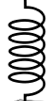 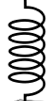 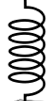 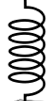 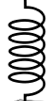 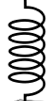 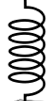 Springs and random walks
Our graph corresponds to an spring system
The Red node is pinned at position +1, while the Blue node is pinned at position -1 on a line. 
There are springs on the edges with hardness proportional to the weights 
The computed values are the positions of the nodes on the line
0.16
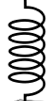 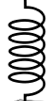 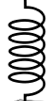 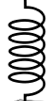 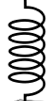 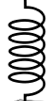 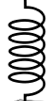 0.05
-0.16
Opinion formation model (Friedkin and Johnsen)
Opinion formation as a game
Inconsistency cost: The cost for deviating from one’s intrinsic opinion
Conflict cost: The cost for disagreeing with the opinions in one’s social network
D. Bindel, J. Kleinberg, S. Oren. How Bad is Forming Your Own Opinion? Proc. 52nd IEEE Symposium on Foundations of Computer Science, 2011.
Opinion formation as a game
Example
Social network with internal opinions







There is a connection of this model with absorbing random walks and value propagation – can you see it?
s = +0.5
2
s = +0.8
s = -0.3
1
1
1
2
2
1
s = +0.2
s = -0.1
Opinion formation and absorbing random walks
One absorbing node per user with value the intrinsic opinion of the user
s = +0.5
1
z = +0.17
z = +0.22
One transient node per user that links to her absorbing node and the transient nodes of her neighbors
1
s = -0.3
1
2
s = +0.8
z = -0.01
1
The expressed opinion for each node is computed using the value propagation we described
Repeated averaging
1
z = 0.04
2
z = -0.03
1
2
1
1
1
s = -0.1
s = -0.5
It is equal to the expected intrinsic opinion at the place of absorption
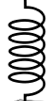 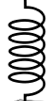 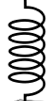 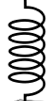 Opinion of a user
For an individual user u
u’s absorbing node is a stationary point 
u’s transient node is connected to the absorbing node with a spring. 
The neighbors of u pull with their own springs.
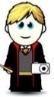 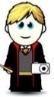 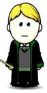 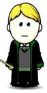 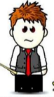 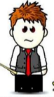 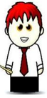 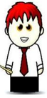 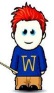 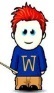 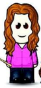 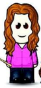 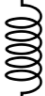 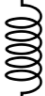 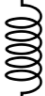 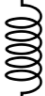 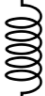 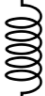 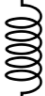 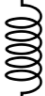 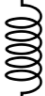 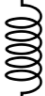 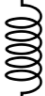 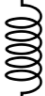 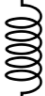 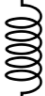 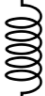 Hitting time
A related quantity: Hitting time H(u,v)
The expected number of steps for a random walk starting from node u to end up in v for the first time
Make node v absorbing and compute the expected number of steps to reach v
Assumes that the graph is strongly connected, and there are no other absorbing nodes.
Commute time H(u,v) + H(v,u): often used as a distance metric
Proportional to the total resistance between nodes u, and v
Transductive learning
If we have a graph of relationships and some labels on some nodes we can propagate them to the remaining nodes 
Make the labeled nodes to be absorbing and compute the probability for the rest of the graph
E.g., a social network where some people are tagged as spammers
E.g., the movie-actor graph where some movies are tagged as action or comedy. 

This is a form of semi-supervised learning 
We make use of the unlabeled data, and the relationships

It is also called transductive learning because it does not produce a model, but just labels the unlabeled data that is at hand.
Contrast to inductive learning that learns a model and can label any new example
Implementation details